Viet Nam
Last updated:  August 2022
CONTENT
Basic socio-demographic indicators
HIV prevalence and epidemiological status
Risk behaviors
Vulnerability and HIV knowledge
HIV expenditure
National response
2
BASIC SOCIO-DEMOGRAPHIC INDICATORS
Sources: Prepared by www.aidsdatahub.org based on 1. UN Population Division. (2015). World Population Prospects: The 2015 Revision - Extended Dataset; 2.  World Bank. World Data Bank: World Development Indicators & Global Development Finance. Retrieved July 2016, from http://data.worldbank.org/; 3. WHO. Global Health Observatory Indicator Views: Per Capita Total Expenditure on Health (PPP int. $) (Health Systems), Retrieved July 2016, from http://apps.who.int/gho/data/node.imr.WHS7_105?lang=en; 4. Palanivel, T., Mirza, T., Tiwari, B. N., Standley, S., & Nigam, A. (2016). Asia-Pacific Human Development Report - Shaping the Future: How Changing Demographics Can Power Human Development; 5. WHO. (2016). World Health Statistics 2016: Monitoring health for the SDGs; 6. World Bank Group. (2016). World Development Indicators 2016 and 7. UNSD. Millennium Development Goals Database -  Antenatal Care Coverage  Retrieved May 2016, from http://data.un.org/Data.aspx?q=Antenatal+care+coverage&d=MDG&f=seriesRowID%3a762.
HIV prevalence and epidemiology
Estimated people living with HIV, new HIV infections and AIDS-related deaths, 1990-2021
5
Source: Prepared by www.aidsdatahub.org  based on UNAIDS HIV estimates 2022
Estimated number of adults (15+) living with HIV and women (15+) living with HIV, 1990-2021
6
Source: Prepared by www.aidsdatahub.org  based on UNAIDS HIV estimates 2022
Key population size estimates, 2019-2020
7
Source: Prepared by www.aidsdatahub.org based on Global AIDS Monitoring
TRANSGENDER PEOPLE
(2018)
MEN WHO HAVE SEX
WITH MEN (2020)
HIV prevalence among key populations, 2018-2021
PEOPLE WHO
INJECT DRUGS (2021)
FEMALE
SEX WORKERS (2020)
8
Source: Prepared by www.aidsdatahub.org  based on Serological surveys and Global AIDS Monitoring (GAM)
HIV prevalence among key populations, 2001-2021
* only 6 provinces in HSS in 2014
** Survey QA/QC and sampling was different in 2017, therefore 2017 data is not comparable to the other years.
HSS - HIV sentinel surveillance surveys; IBBS  - Integrated biological and behavioral surveys
9
Source: Prepared by www.aidsdatahub.org based on 1. National Committee for AIDS, Drug and Prostitution Prevention and Control. (2014). Vietnam AIDS Response Progress Report (Country Narrative Report). Following Up the 2011 Political Declaration on HIV/AIDS. Reporting period: January 2012 – December 2013; 2. Integrated Biological and Behavioural Surveys 2006 and  2009 ; 3. HIV Sentinel Surveillance Reports; and 4. Global AIDS Monitoring (GAM)
HIV prevalence among key populations, 2020-2021
10
Source: Prepared by www.aidsdatahub.org based on Global AIDS Monitoring (GAM)
HIV prevalence among MSM by city/province, 2018
11
Source: Prepared by www.aidsdatahub.org based on HIV Sentinel Surveillance Plus (HSS+) 2018 and Global AIDS Monitoring (GAM)
HIV prevalence among MSM is high or rising in several cities
12
Source: Prepared by www.aidsdatahub.org based on HIV Sentinel Surveillance Reports and Global AIDS Monitoring (GAM)
HIV prevalence among FSW by city/province, 2018
13
Source: Prepared by www.aidsdatahub.org based on HIV Sentinel Surveillance Plus (HSS+) 2018 and Global AIDS Monitoring (GAM)
Different HIV prevalence trends among FSWs are observed in different cities
14
Source: Prepared by www.aidsdatahub.org based on HIV Sentinel Surveillance Plus (HSS+) 2018 and Global AIDS Monitoring (GAM)
HIV prevalence among PWID by city, 2019
15
Source: Prepared by www.aidsdatahub.org based on HIV Sentinel Surveillance Plus (HSS+) 2019 and Global AIDS Monitoring (GAM)
Different HIV prevalence trends among PWID are observed in different cities
16
Source: Prepared by www.aidsdatahub.org based on HIV Sentinel Surveillance Plus (HSS+) reports and Global AIDS Monitoring (GAM)
Risk behaviours
Proportion of key populations who reported condom use at last sex, 2005-2019
Source: Prepared by www.aidsdatahub.org  based on 1. National Institute of Hygiene and Epidemiology Vietnam, FHI, Vietnam Administration of HIV/AIDS Control, US Center for Disease Control, & USAID. (2006). Results from the HIV/STI Integrated Biological and Behavioral Surveillance (IBBS) in Vietnam 2005 – 2006; 2. Hoang T.V, Tuan NA, Vi LNL, et al. (2011). Results from the HIV/STI Integrated Biological and Behavioral Surveillance (IBBS) in Vietnam - Round II 2009; 3. HSS + 2011 cited in National Committee for AIDS, Drug and Prostitution Prevention and Control. (2012). Vietnam Global AIDS Response Progress Report, 2012 (Country Narrative Report); 4. UNAIDS. (2013). Global Report: UNAIDS Report on the Global AIDS Epidemic 2013; 5. National Committee for AIDS, Drug and Prostitution Prevention and Control. Vietnam Global AIDS Response Progress Reports; and 6. Global AIDS Monitoring (GAM)
18
Proportion of FSW who reported condom use with their most recent client; by province/city, 2018
19
Source: Prepared by www.aidsdatahub.org based on HIV Sentinel Surveillance Plus (HSS+) 2018 and Global AIDS Monitoring (GAM)
Proportion of FSW who reported condom use with their most recent client; and consistent condom use with clients in the last month, by province/city, 2012
20
Source: Prepared by www.aidsdatahub.org based on Viet Nam Administration of HIV/AIDS Control (VAAC). 2012. Report on the results of HIV sentinel surveillance plus among high-risk groups in Viet Nam in 2012
Proportion of MSM who reported condom use at last sex with a male partner, 2018
21
Source: Prepared by www.aidsdatahub.org based on HIV Sentinel Surveillance Plus (HSS+) 2018 and Global AIDS Monitoring (GAM)
Proportion of MSM who reported condom use at last sex with male client; and consistent condom use in the last month, by province/city, 2012
22
Source: Prepared by www.aidsdatahub.org based on Viet Nam Administration of HIV/AIDS Control (VAAC). 2012. Report on the results of HIV sentinel surveillance plus among high-risk groups in Viet Nam in 2012
Proportion of PWID who reported using sterile injecting equipment at the last time they injected, 2005-2019
Source: Prepared by www.aidsdatahub.org based on 1. National Institute of Hygiene and Epidemiology Vietnam, FHI, Vietnam Administration of HIV/AIDS Control, US Center for Disease Control, & USAID. (2006). Results from the HIV/STI Integrated Biological and Behavioral Surveillance (IBBS) in Vietnam 2005 – 2006; 2. Hoang T.V, Tuan NA, Vi LNL, et al. (2011). Results from the HIV/STI Integrated Biological and Behavioral Surveillance (IBBS) in Vietnam - Round II 2009; 3. HSS + 2011 cited in National Committee for AIDS, Drug and Prostitution Prevention and Control. (2012). Vietnam Global AIDS Response Progress Report, 2012; 4. UNAIDS. (2013). Global Report: UNAIDS Report on the Global AIDS Epidemic; 5. www.aidsinfoonline.org and 6. Global AIDS Monitoring (GAM)
23
Proportion of PWID who reported using sterile injecting equipment at the last time they injected, 2005-2019
24
Source: Prepared by www.aidsdatahub.org based on HIV Sentinel Surveillance Plus (HSS+) 2019 and Global AIDS Monitoring (GAM)
Proportion of PWID who reported sharing needles and syringes in the last month, 2011 and 2012
25
Source: Prepared by www.aidsdatahub.org based on Viet Nam Administration of HIV/AIDS Control (VAAC). 2012. Report on the results of HIV sentinel surveillance plus among high-risk groups in Viet Nam in 2012
Proportion of PWID who reported condom use at last sex, 2019
26
Source: Prepared by www.aidsdatahub.org based on HIV Sentinel Surveillance Plus (HSS+) 2019 and Global AIDS Monitoring (GAM)
Proportion of PWID who reported consistent condom use with FSWs in the last month by province/city, 2011 and 2012
27
Source: Prepared by www.aidsdatahub.org based on Viet Nam Administration of HIV/AIDS Control (VAAC). 2012. Report on the results of HIV sentinel surveillance plus among high-risk groups in Viet Nam in 2012
Mean number of clients in the last week among venue-based and street-based FSW, 2009
28
Source: Prepared by www.aidsdatahub.org based on Hoang T.V, Tuan NA, Vi LNL, et al. (2011). Results from the HIV/STI Integrated Biological and Behavioral Surveillance (IBBS) in Vietnam - Round II 2009
Average duration of sex work among FSW by province/city, 2012
29
Source: Prepared by www.aidsdatahub.org based on Viet Nam Administration of HIV/AIDS Control (VAAC). 2012. Report on the results of HIV sentinel surveillance plus among high-risk groups in Viet Nam in 2012
Proportion of MSM who sold sex by province/city, 2012
30
Source: Prepared by www.aidsdatahub.org based on Viet Nam Administration of HIV/AIDS Control (VAAC). 2012. Report on the results of HIV sentinel surveillance plus among high-risk groups in Viet Nam in 2012
Overlapping risk behaviors: Proportion of MSM and FSW who have ever injected drugs, 2012
31
Source: Prepared by www.aidsdatahub.org based on Viet Nam Administration of HIV/AIDS Control (VAAC). 2012. Report on the results of HIV sentinel surveillance plus among high-risk groups in Viet Nam in 2012
Proportion of key populations who are married in selected cities/provinces, 2012
32
Source: Prepared by www.aidsdatahub.org  based on Viet Nam Administration of HIV/AIDS Control (VAAC). 2012. Report on the results of HIV sentinel surveillance plus among high-risk groups in Viet Nam in 2012
Vulnerability and HIV knowledge
Proportion of key populations with comprehensive HIV knowledge by age group, 2009
34
Source: Prepared by www.aidsdatahub.org  based on 1. Vietnam Administration of HIV/AIDS Control. (2010). UNGASS Country Progress Report: Vietnam  and  2.UNAIDS. (2010). Global Report: UNAIDS Report on the Global AIDS Epidemic.  citing Vietnam, IBBS, 2009
Proportion of key populations with comprehensive HIV knowledge, 2005-06 and 2009
35
Source: Prepared by www.aidsdatahub.org  based on 1. Vietnam Administration of HIV/AIDS Control. (2010). UNGASS Country Progress Report: Vietnam  and  2.UNAIDS. (2010). Global Report: UNAIDS Report on the Global AIDS Epidemic.  citing Vietnam, IBBS, 2005-06 and 2009
Proportion of young women (15-24 year) with comprehensive HIV knowledge by age group and area of residence, 2014
36
Source:  Prepared by www.aidsdatahub.org  based on General Statistics Office and UNICEF, 2015. Viet Nam Multiple Indicator Cluster Survey 2014, Final Report. Ha Noi, Viet Nam
HIV expenditure
AIDS spending by financing source
AIDS spending by service category
Domestic funding
42%
Key populations prevention
14%
Other prevention
4%
AIDS financing, 2017
Care and treatment
40%
Other AIDS expenditures
42%
International funding
58%
38
Source: Prepared by www.aidsdatahub.org based on Global AIDS Monitoring
AIDS Spending by financing source, 2006-2012
39
Source: Prepared by www.aidsdatahub.org based on www.aidsinfoonline.org
AIDS Spending by financing source, 2006 - 2017
40
Source: Prepared by www.aidsdatahub.org based on UNAIDS HIV Financial Dashboard
AIDS spending by category, 2007-2012
41
Source: Prepared by www.aidsdatahub.org  based on www.aidsinfoonline.org
Proportion of total prevention programme spending on key populations at higher risk, 2007-2012
42
Source: Prepared by www.aidsdatahub.org  based on www.aidsinfoonline.org
Proportion of spending on HIV prevention programmes from domestic and international sources, 2007-2012
43
Source: Prepared by www.aidsdatahub.org  based on www.aidsinfoonline.org
Proportion of spending on care and treatment from domestic and international sources, 2007-2012
44
Source: Prepared by www.aidsdatahub.org  based on www.aidsinfoonline.org
National response
HIV testing coverage among key populations by population and age group
46
Source: Prepared by www.aidsdatahub.org based on HIV Sentinel Surveillance Plus (HSS+) reports and Global AIDS Monitoring (GAM)
Proportion of FSW who know their HIV status, by city, 2018
47
Source: Prepared by www.aidsdatahub.org based on HIV Sentinel Surveillance Plus (HSS+) 2018 and Global AIDS Monitoring (GAM)
Proportion of MSM who know their HIV status, by city, 2018
48
Source: Prepared by www.aidsdatahub.org based on HIV Sentinel Surveillance Plus (HSS+) 2018 and Global AIDS Monitoring (GAM)
Proportion of PWID who know their HIV status, by city, 2019
49
Source: Prepared by www.aidsdatahub.org based on HIV Sentinel Surveillance Plus (HSS+) 2019 and Global AIDS Monitoring (GAM)
Proportion of key populations who received an HIV test in the last 12 months and know their results, 2005-2015
Source: Prepared by www.aidsdatahub.org  based on 1. UNAIDS, UNGASS Country Progress Report, 2005; 2. UNAIDS, UNGASS Country Progress Report, 2008; 3. UNAIDS Report on The Global AIDS Epidemic, 2010;  4. UNAIDS. (2012). Annexes - UNAIDS Report on the Global AIDS Epidemic 2012; and 5. HSS+ and IBBS surveys cited in National Committee for AIDS, Drug and Prostitution Prevention and Control. (2014). Viet Nam AIDS Response Progress Report 2014; Following Up the 2011 Political Declaration on HIV/AIDS. Reporting period: January 2012 – December 2013; 6.  www.aidsinfoonline.org and 7. Viet Nam Global AIDS Response Progress Reporting
50
Proportion of key populations reached with HIV prevention programmes, 2012- 2018
51
Source: Prepared by www.aidsdatahub.orgg based on 1. NIHE, FHI 360, VAAC. (2011). Results from the HIV/STI Integrated Biological and Behavioral Surveillance (IBBS) in Vietnam, Round II 2009, National Institute of Hygiene and Epidemiology, MoH; 2. Viet Nam Administration of HIV/AIDS Control (VAAC). 2012. Report on the results of HIV sentinel surveillance plus among high-risk groups in Viet Nam in 2012and 3. Global AIDS Monitoring (GAM)
High coverage: >200 syringes per PWID per year
Medium coverage: >100–<200 syringes per PWID per year
Number of needles/syringes distributed per PWID per year, 2008 – 2020
Low coverage: <100 syringes per PWID per year
52
Source: Prepared by www.aidsdatahub.org based on  Global AIDS Response Progress Reporting and Global AIDS Monitoring
Number of Needle and Syringe Programme (NSP) and Opioid Substitution Therapy sites, 2011-Mar 2016
Source: Prepared by www.aidsdatahub.org  based on  National Committee for AIDS, Drug and Prostitution Prevention and Control. (2012). Vietnam Global AIDS Response Progress Report, 2012; National Committee for AIDS, Drug and Prostitution Prevention and Control. (2014). Vietnam AIDS Response Progress Report, 2014. Following Up the 2011 Political Declaration on HIV/AIDS. Reporting period: January 2012 – December 2013; Global AIDS Response Progress Reporting; and http://vaac.gov.vn/solieu/Listcate/?userkey=Cap-nhat-so-lieu-dieu-tri-Methadone
53
Number of opioid substitution therapy (OST) sites and people on OST, 2010- 2019
54
Source: Prepared by www.aidsdatahub.org  based on  1) National Committee for AIDS, Drug and Prostitution Prevention and Control. (2014). Viet Nam AIDS Response Progress Report, 2014. Following Up the 2011 Political Declaration on HIV/AIDS. Reporting period: January 2012 – December 2013; 2) Viet Nam Global AIDS Response Progress Reporting 3) http://vaac.gov.vn/solieu/Listcate/?userkey=Cap-nhat-so-lieu-dieu-tri-Methadone; and 4) Global AIDS Monitoring (GAM)
Number of ART sites and people on ART, 2000 - 2021
Source: Prepared by www.aidsdatahub.org  based on 1. WHO, UNAIDS, & UNICEF. (2006-2010). Towards Universal Access: Scaling up Priority HIV/AIDS Interventions in the Health Sector - Progress  Report 2006-2010; 2.UNAIDS. (2013). Global Report: UNAIDS Report on the Global AIDS Epidemic 2013; 3) National Committee for AIDS, Drug and Prostitution Prevention and Control. Vietnam Global AIDS Response Progress Reports; 4) www.aidsinfo.unaids.org; 5) http://vaac.gov.vn/solieu/Listcate/Cap-nhat-tinh-hinh-so-lieu-ARV ,and 6. UNAIDS HIV Estimates 2022
55
ART scale-up, 2009 - 2021
56
Source: Prepared by www.aidsdatahub.org  based on UNAIDS HIV estimates 2022
HIV testing and treatment cascade, women (aged 15+ years) compared to men (aged 15+ years), 2021
57
Source: Prepared by www.aidsdatahub.org based on UNAIDS 2022 HIV Estimates
Estimated adults living with HIV, adults receiving ARVs, and adult ART coverage, 2021
58
Source: Prepared by www.aidsdatahub.org  based on UNAIDS HIV estimates 202
Treatment cascade, 2021
59
Source: Prepared by www.aidsdatahub.org  based on UNAIDS HIV estimates 2022
HIV testing and treatment cascade, 2021
60
Source: Prepared by www.aidsdatahub.org  based on UNAIDS HIV estimates 2022
Estimated number of pregnant women living with HIV, pregnant women receiving ARVs, and PMTCT coverage, 2021
61
Source: Prepared by www.aidsdatahub.org  based on UNAIDS HIV estimates 2022
PMTCT cascade, 2021
62
Source: Prepared by www.aidsdatahub.org  based on UNAIDS HIV estimates 2022
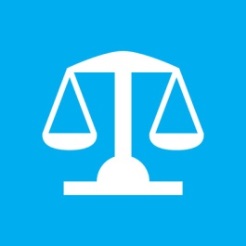 National data on stigma and discrimination
Selected indicators of response from NCPI 2014

Access to justice:
         Legal services (legal aid or other)                NHRI or other mechanisms
STIGMA INDEX 
(2011 Data) 
Percent of PLHIV respondents who avoided going to a local clinic when needed because of HIV status:  5%
63
Source: Prepared by UNAIDS Regional Support Team Asia and the Pacific andwww.aidsdatahub.org based on information provided by UNAIDS country office and partners
Punitive and discriminatory laws, 2021
NO INFORMATION AVAILABLE
NO
YES
NO
YES *
NO
* For adolescents <16 yr
Sources: Prepared by www.aidsdatahub.org  based on UNAIDS. (2021). Global AIDS Update 2021. Confronting Inequalities: Lessons for pandemic responses from 40 years of AIDS.
THANK YOU

slides compiled by www.aidsdatahub.org




Data shown in this slide set  are comprehensive to the extent they are available from country reports. Please inform us if you know of sources where more recent data can be used.
Please acknowledge www.aidsdatahub.org if slides are lifted directly from this site
65